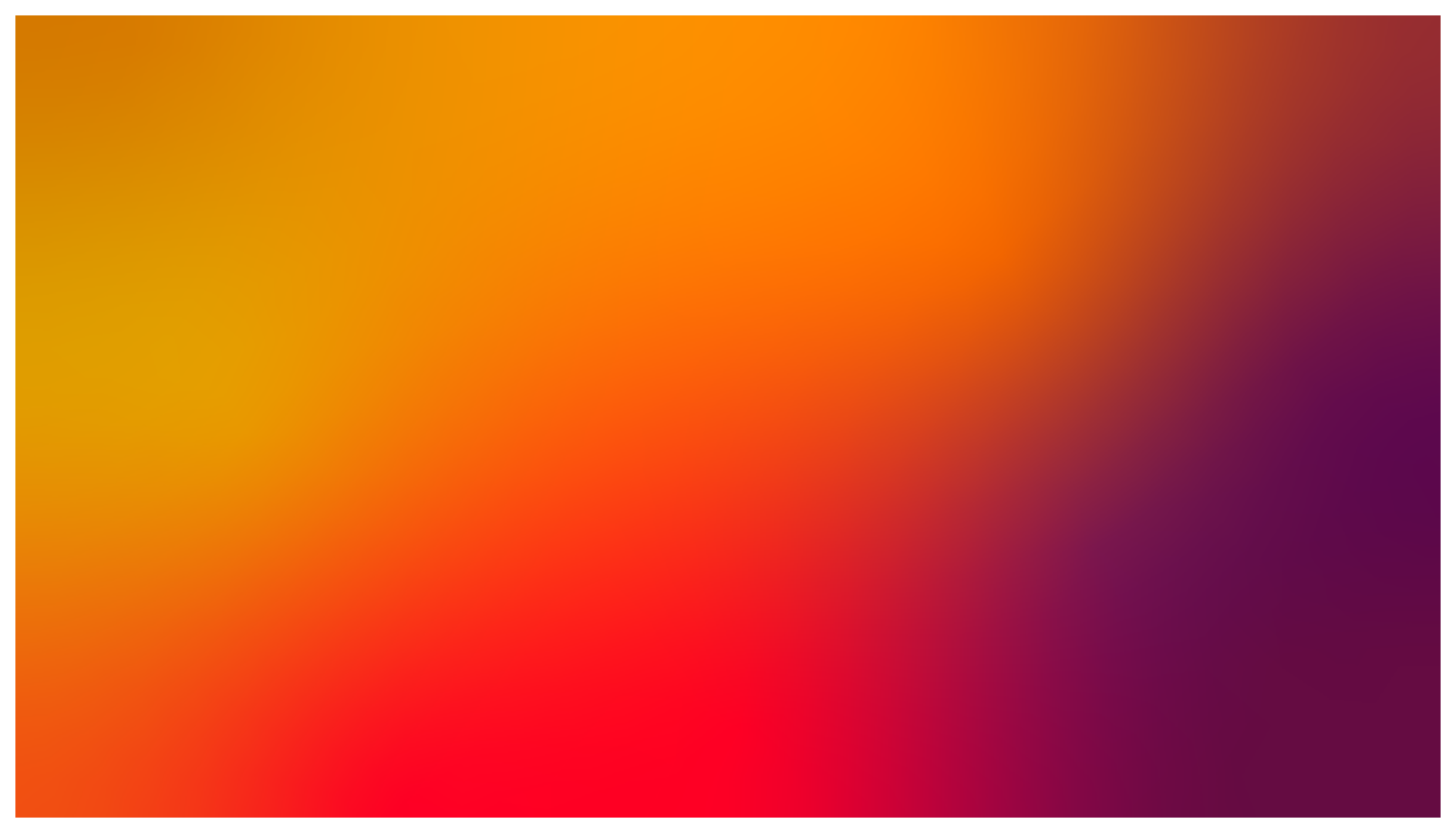 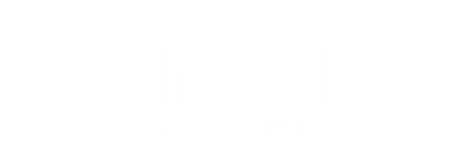 Integração
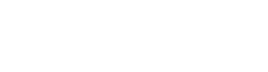 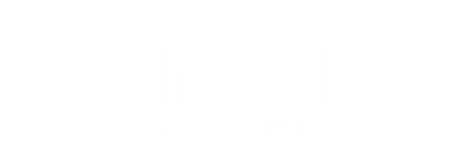 Bem-vindo(a)!
Estamos felizes por fazer parte da equipe de pesquisadores do Núcleo de Excelência em Tecnologias Sociais - NEES
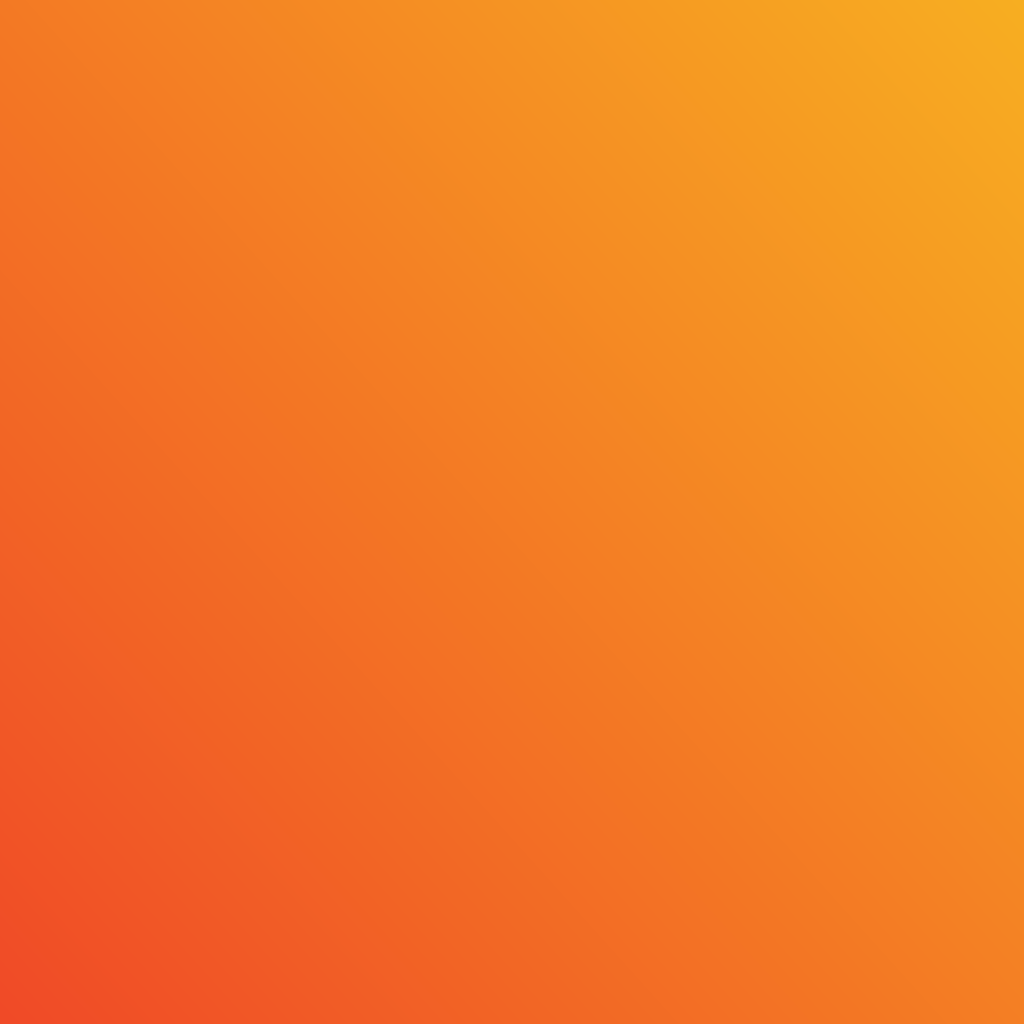 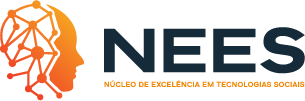 O NEES, grupo de pesquisa vinculado ao Instituto de Computação (IC) da Universidade Federal de Alagoas (UFAL), foi criado em 2011, a partir da inquietação dos professores e pesquisadores Ig Ibert Bittencourt e Alan Pedro da Silva em colaborar com a educação brasileira.
Ao longo dos anos, o grupo, que surgiu com o intuito de promover a redução da desigualdade, oferecendo mais oportunidades e mais aprendizados à população, amadureceu, e as várias experiências adquiridas permitiram que o NEES ampliasse seu escopo de atuação.
Atualmente, o Núcleo executa projetos por meio de Termos de Execução Descentralizadas (TEDs), em parceria com o MEC, SEB, FNDE, STIC e Ministério da Cultura, além de firmar acordos e convênios com estados e municípios para o desenvolvimento de tecnologias voltadas à educação.
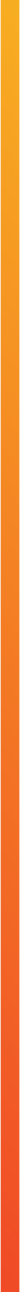 Trabalhamos para impactar positivamente o ecossistema educacional brasileiro e promover a equidade na educação
‹#›
Timeline
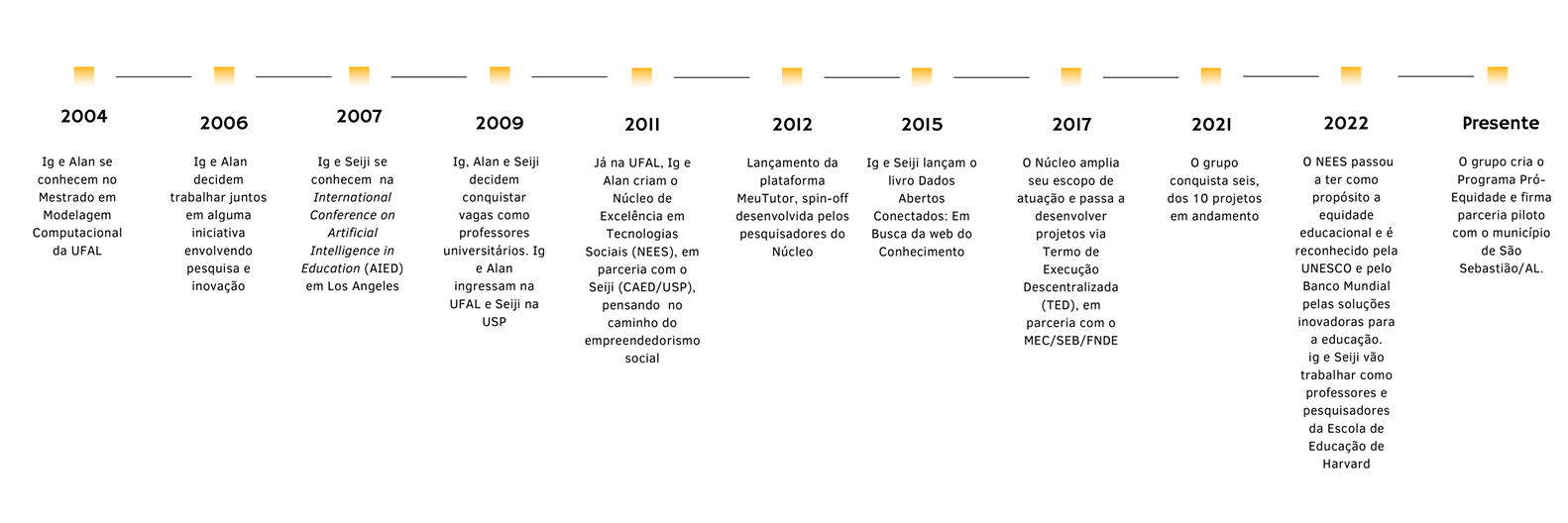 Estrutura
organizacional
2023
A estruturação do Instituto ISA, 2024 - A estruturação do Jornada da Equidade, a estruturação do sistema educacional de El Salvador
Nosso Propósito 
Equidade Educacional
‹#›
Nossos Valores
Princípios éticos
Valorizar relações alicerçadas sobre princípios éticos como integridade, honestidade e compromisso com a sociedade
Comunicação pública
Promover a comunicação pública, ampliando a percepção da sociedade sobre os impactos da transformação digital na educação.
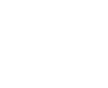 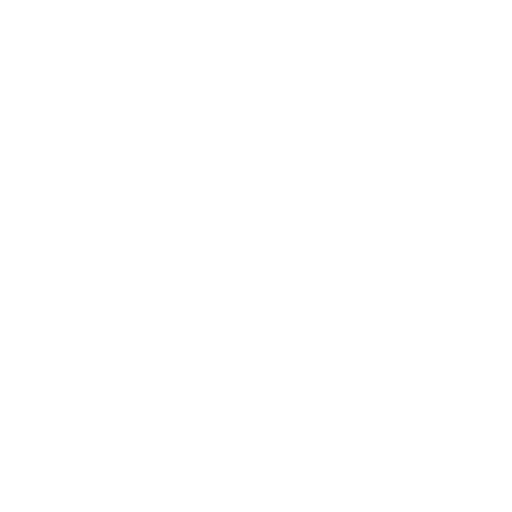 Melhoria contínua
Buscar o aperfeiçoamento contínuo de nossos produtos e a excelência em nossos serviços, objetivando soluções inovadoras, personalizadas e otimizadas para todos os stakeholders.
Conhecimento científico
Primar pelo conhecimento científico e pelas evidências como alicerces para realização das nossas ações.
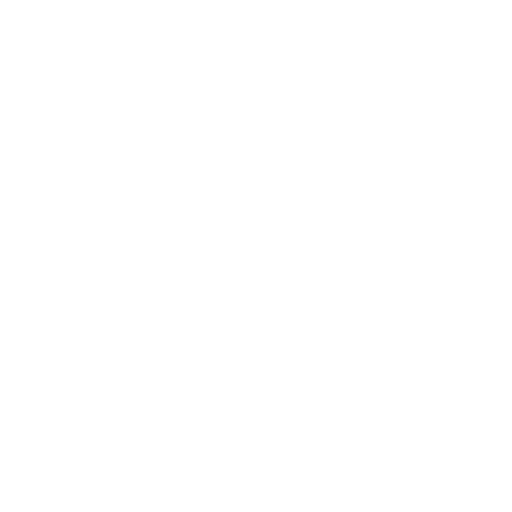 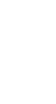 Bem-estar
Proporcionar o bem-estar psicológico e o crescimento profissional dos seus membros
Qualidade
Prezar pela qualidade, eficácia e eficiência na definição de atividades e execução de tarefas.
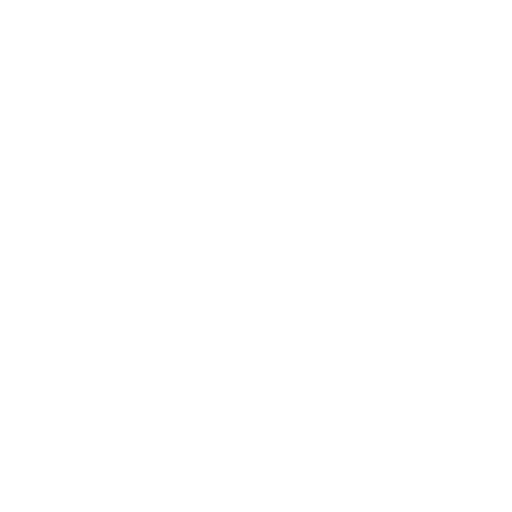 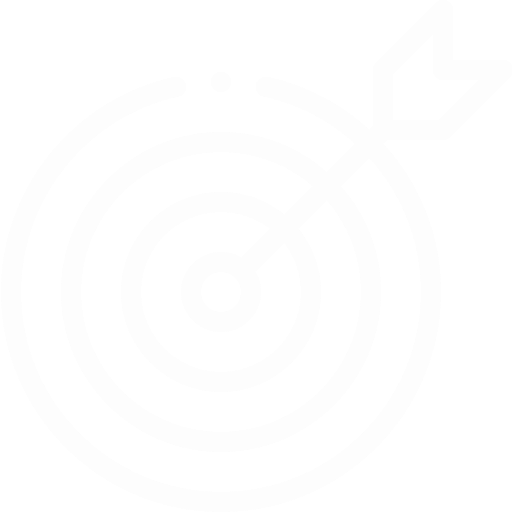 Transparência
Primar pela transparência nos processos institucionais, fortalecendo as relações de confiança com a sociedade.
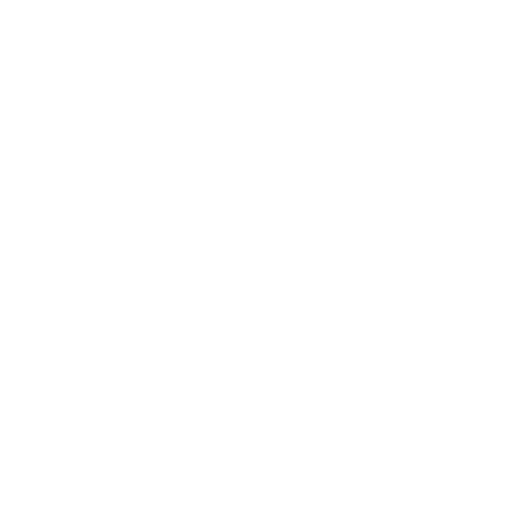 Nossos Pilares
Nossos Pilares
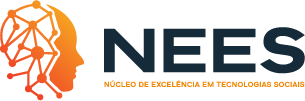 Atuação
Com foco na inovação social e no potencial transformador da informática aplicada à educação, o NEES atua em quatro principais pilares:
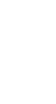 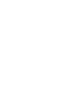 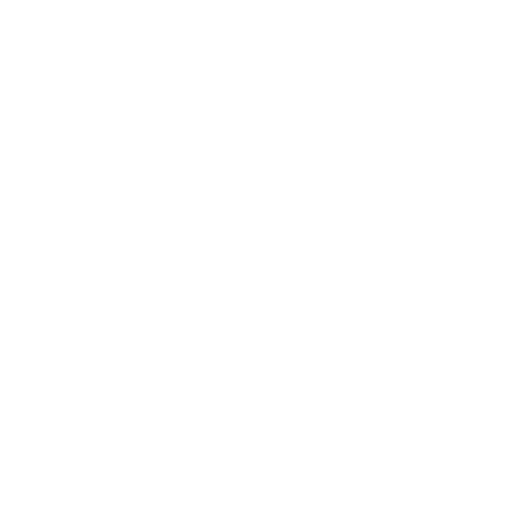 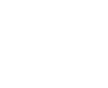 Empreendedorismo Social
Educação e Comunicação Pública da Ciência e da Tecnologia
Pesquisa Aplicada
Políticas Públicas Educacionais
‹#›
Nossa Estrutura
Organizacional
‹#›
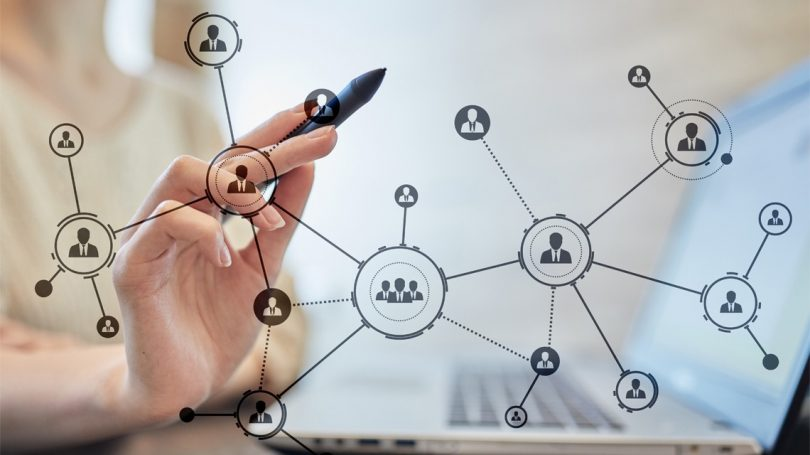 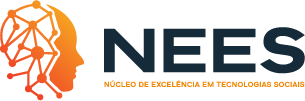 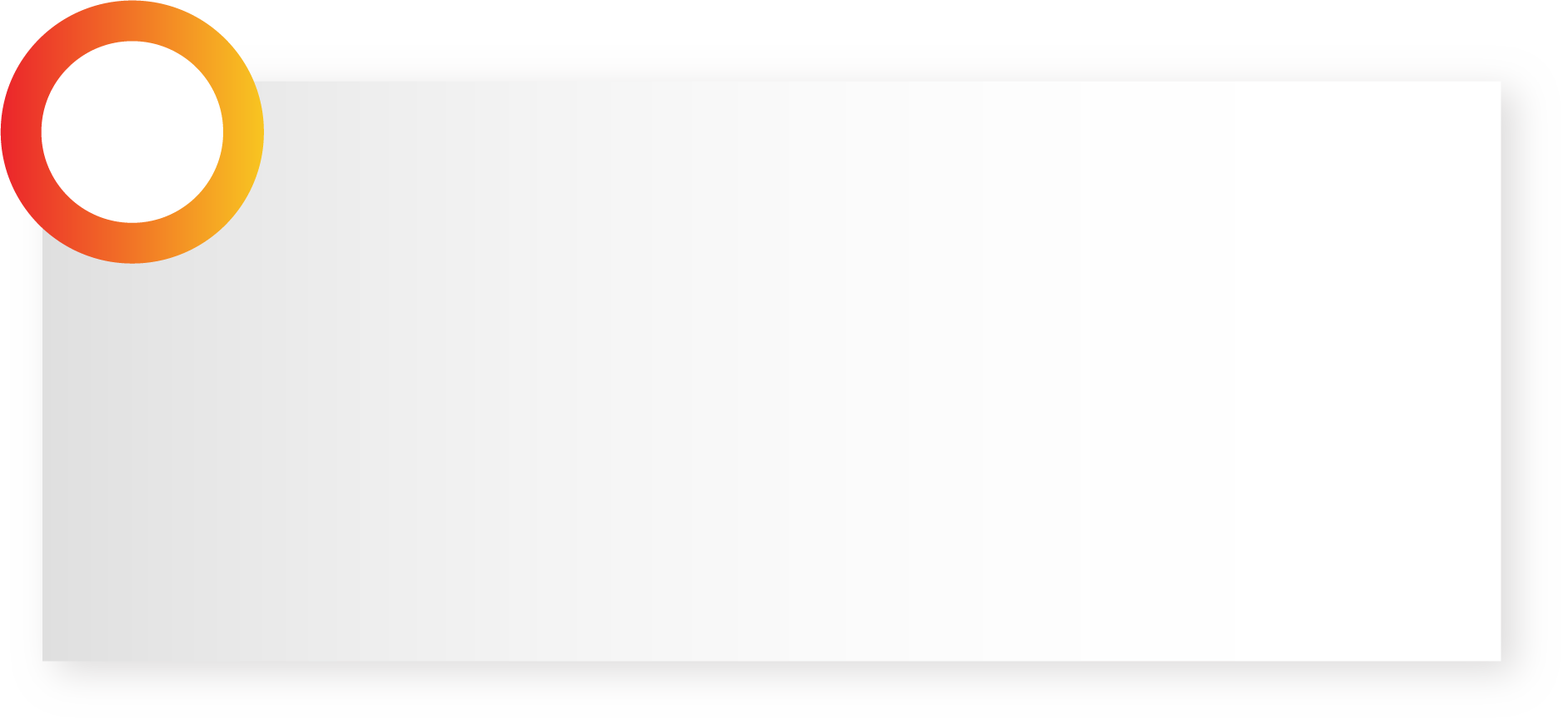 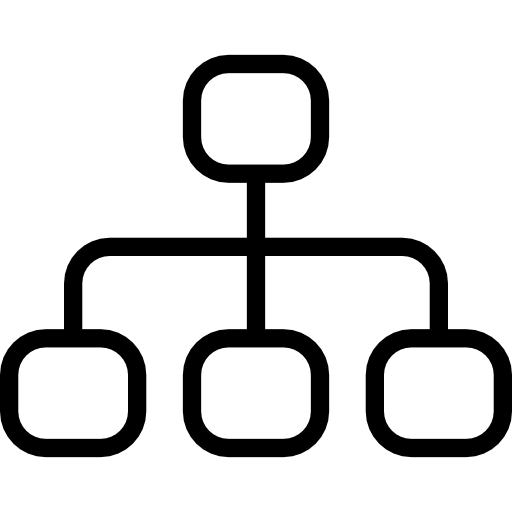 Funcionamento
O NEES funciona por meio de estrutura de Governança, a qual estabelece como instância máximas da instituição o Conselho Administrativo (CAD).
‹#›
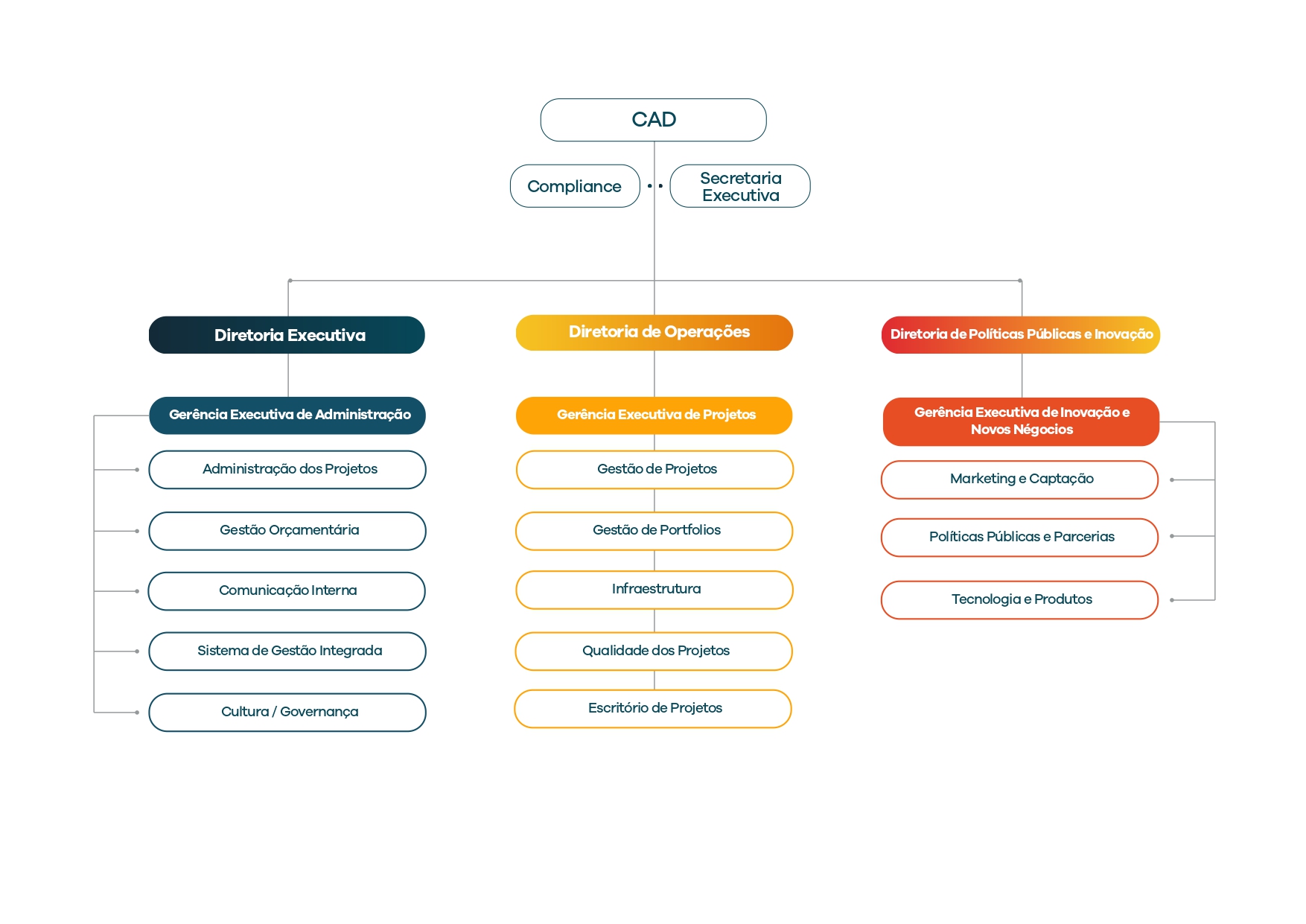 Principais serviços prestado pela Governança do NEES aos projetos executados
‹#›
Análise e Suporte na implantação de infraestrutura de Tecnologias
Inovação e patentes
Análise de Impacto
Compliance
Jurídico
Segurança da Informação e LGPD
Comunicação interna e externa
Recursos Humanos (banco de talentos e levantamento de competências)
Prospecção de parceiros
Desenvolvimento de Tecnologia Educacional e Inovação
Pesquisa científica
Gestão da qualidade e controle da qualidade de softwares
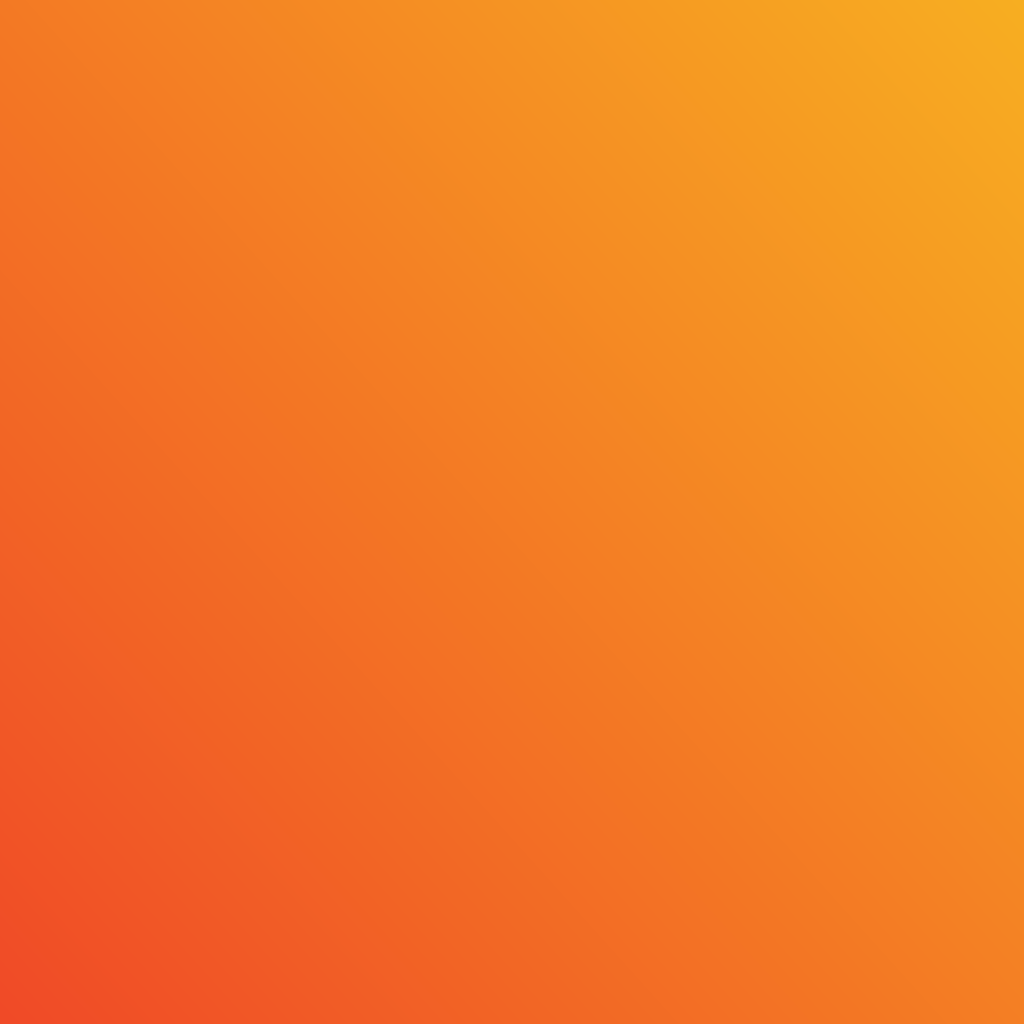 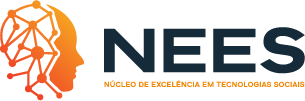 Somos um grupo formado por centenas de especialistas de diversas áreas, que trabalham 
para gerar novos conhecimentos, elaborar estudos
e desenvolver soluções tecnológicas capazes de impactar positivamente educacional brasileiro.
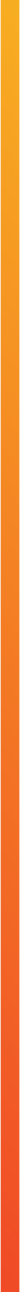 Nosso Time
‹#›
Responsabilidade dos bolsistas do NEES
Exercer as atividades com atenção e atendendo aos requisitos das partes interessadas;
Manter os dados pessoais (endereço, telefone, whatsApp e e-mail) atualizados no Integra;
Participar dos treinamentos ofertados pelo Núcleo, que visem o aprimoramento de conduta, capacitação;
Manter seu superior imediato informado sobre todas as etapas decorrentes de afastamento por motivo de saúde ou acidente.
Zelar pelo bom clima organizacional;
Evitar atrasos nas entregas dos trabalhos;
Desenvolver as relações com clientes e fornecedores sempre em consonância como Código de conduta, observando a transparência, confidencialidade e combate à corrupção;
Manter sigilo absoluto sobre dados e processos. É preciso estar autorizado para passar informações a terceiros, ou para falar em nome do NEES para a Imprensa.
Responsabilidade dos bolsistas do NEES
A permanência dos bolsistas nos projetos do NEES está condicionada ao cumprimento dos requisitos de qualidade no serviço prestado, na realização de treinamentos previstos e na entrega das demandas. O não atendimento a esses critérios poderá resultar na suspensão da bolsa e, em casos mais graves, no desligamento do bolsista.
Além disso, a participação no processo de onboarding é obrigatória. A ausência injustificada também poderá acarretar o desligamento do bolsista.
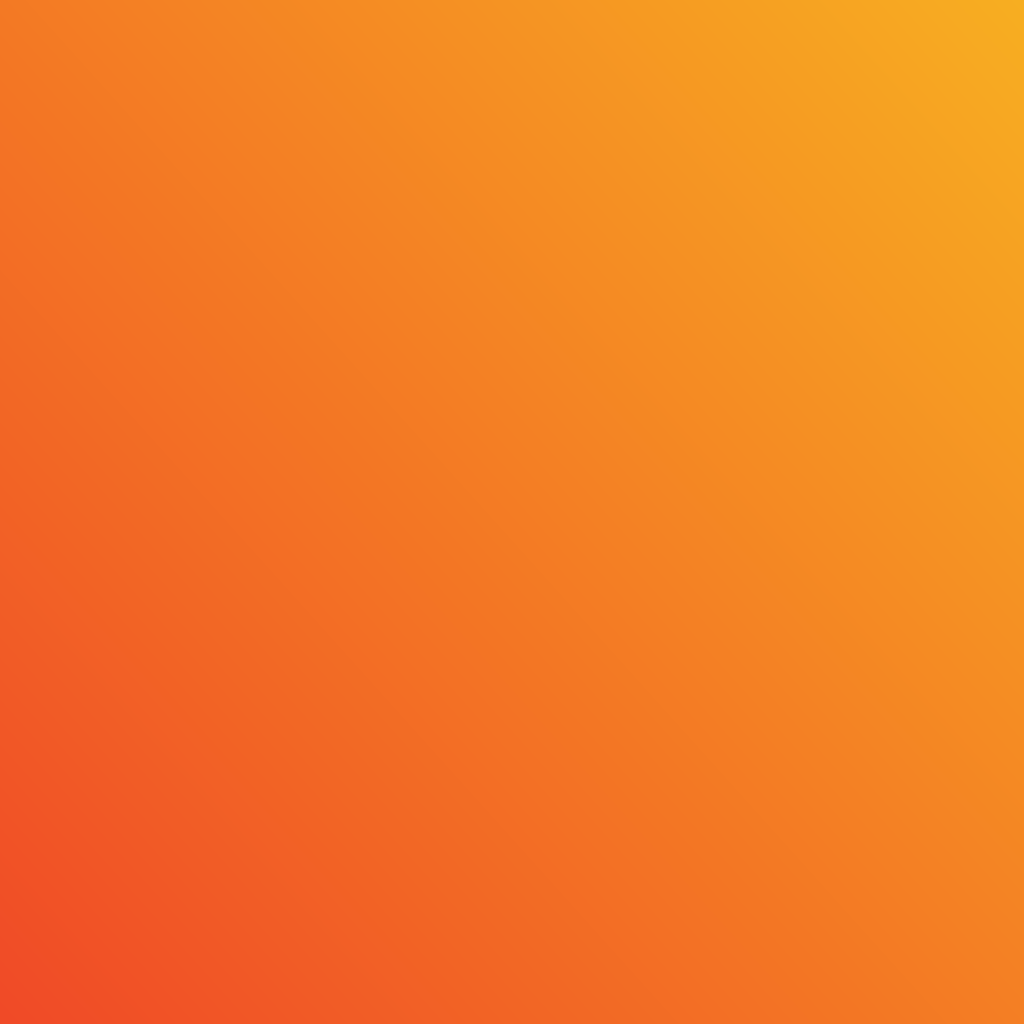 Em Maceió/AL, o NEES conta com um laboratório, localizado no prédio do IC/UFAL, com capacidade para 30 pessoas. Para acessar a sala é necessário possuir vínculo com o Núcleo (bolsista/pesquisador/colaborador sem bolsa) e solicitar o credenciamento enviando e-mail para secretaria@nees.ufal.br.

Contamos, ainda, com um Lounge para pequenas reuniões, cuja solicitação de reserva deverá ser solicitada mediante envio de e-mail para a Secretaria

Em breve, será inaugurado o prédio do Observatório da Rede de Inovação para a Educação Híbrida.
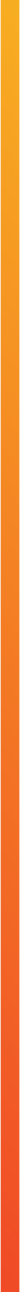 Nosso espaço
é seu!
Integra
‹#›
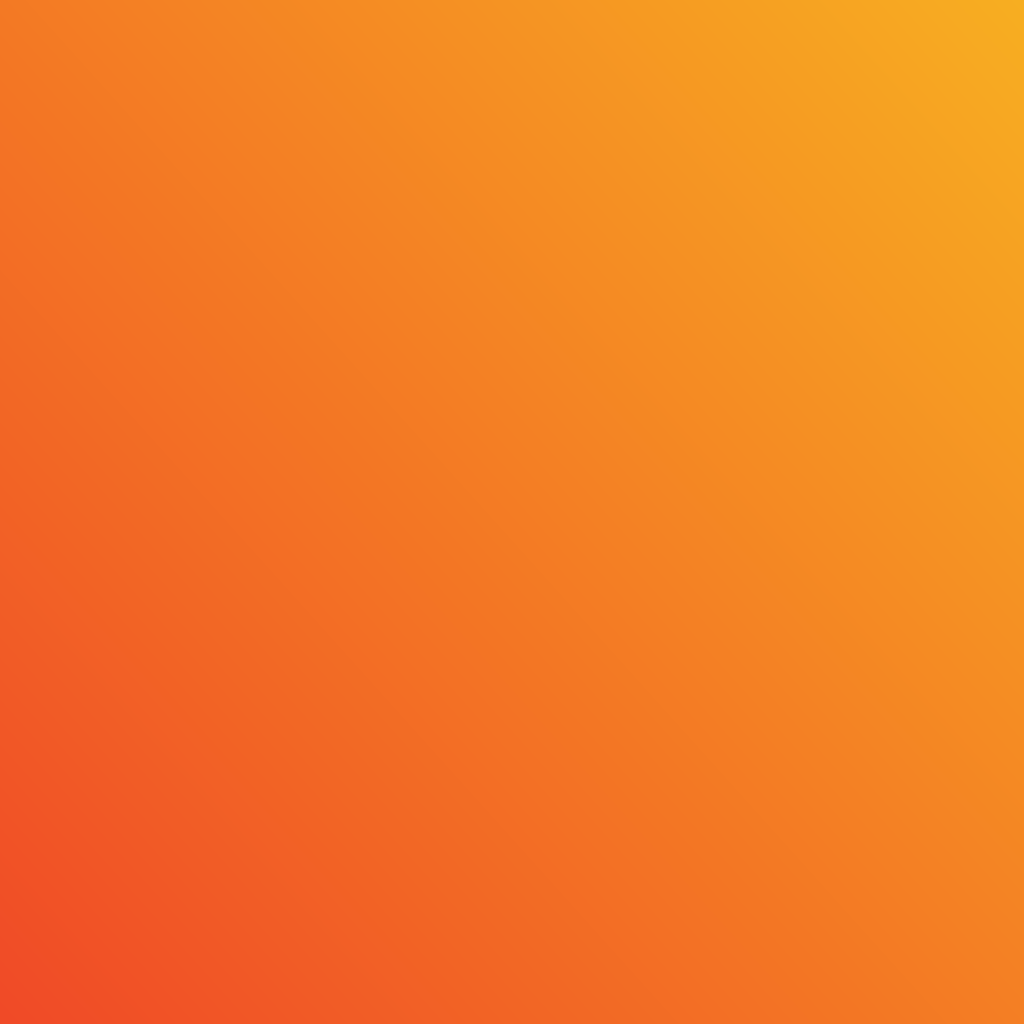 O Núcleo de Excelência em Tecnologias Sociais (NEES) utiliza o sistema Integra (https://admin.nees.ufal.br), uma plataforma online que permite um gerenciamento integrado e eficiente dos projetos do Núcleo.
Principais funcionalidades do Integra:
✅ Gestão de bolsistas: controle de entrada e acompanhamento dos colaboradores.
✅ Solicitação de recursos: diárias, passagens e pedidos de compras centralizados no sistema.
✅ Acompanhamento administrativo-financeiro: monitoramento detalhado dos recursos e atividades de todos os projetos vinculados ao NEES.
O Integra é a principal ferramenta de apoio à gestão, promovendo transparência, agilidade e eficiência na execução dos projetos.
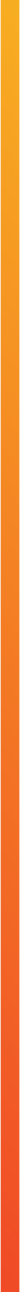 Integra
Centrais Administrativas
(https://admin.nees.ufal.br/centrais-administrativas)
‹#›
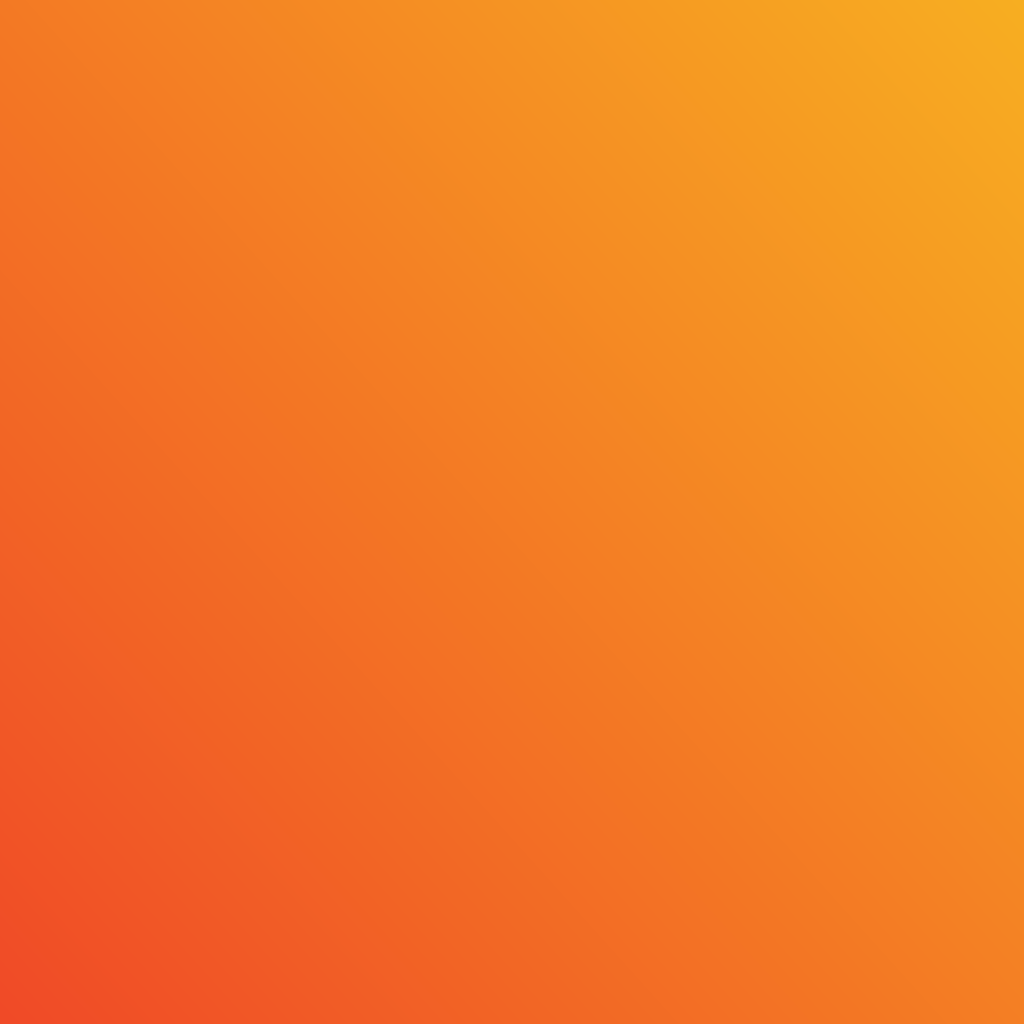 Central de Bolsas (central.bolsas@nees.ufal.br)
Raíssa Cavalcante Pinto (supervisora)
Emanuele de Andrade Silva Gusmão (vice-supervisora)
André Luis Viana Sampaio
Thaís Buarque de Souza Costa
Ana Luisa Ferreira Gomes
Suzana Barbosa dos Santos

Central de Compras (compras@nees.ufal.br)
Daniella Pontes Cirilo Araújo (supervisora)
Elisabelle Cavalcante Agostinho (vice-supervisora)
Isadora Barros Souto
Hugo Ricardo Moraes

Central de Processos (central.processos@nees.ufal.br)
Jouber de Lima Lessa (supervisor)
Fábio José Juvino

Central de Diárias e Passagens (cdp@nees.ufal.br)
Fernando de Oliveira Tenório Neto (supervisor)
Zayra Barboza Ferreira (vice-supervisora)
Amanda Gomes Filgueiras
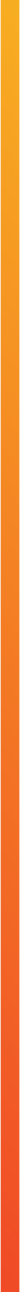 Nossas Centrais
Evolução dos projetos
‹#›
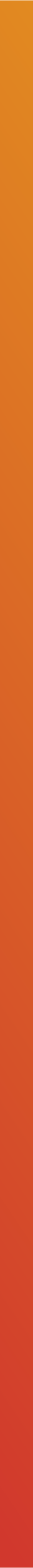 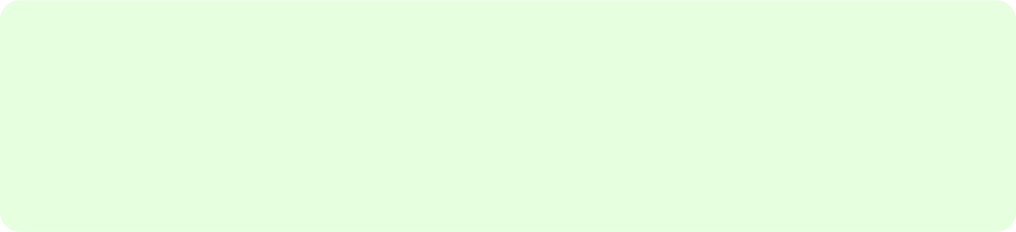 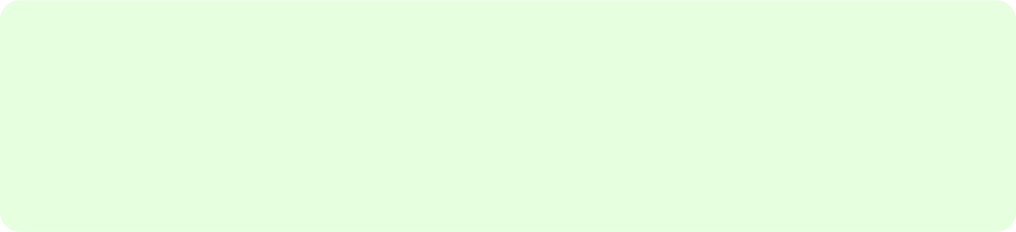 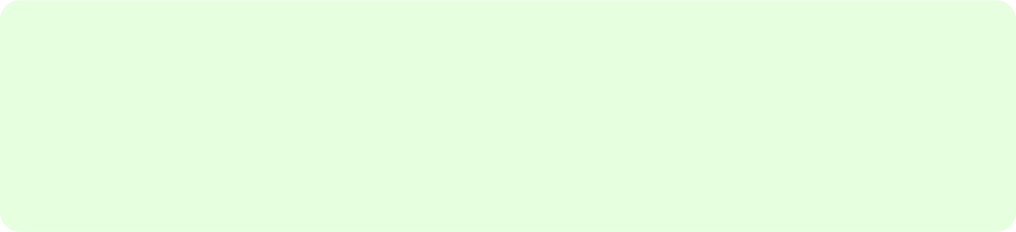 TED 7016/2018  |  2018-2019
TED 6412/2017  |  2017-2019
TED 7482/2018  |  2018-2019
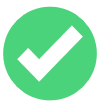 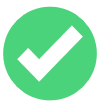 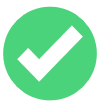 PNLD Interativo
Sistema de Avaliações de Tecnologias
Educacionais - SATE 2.0
PNEE
Desenvolvimento de ações vinculadas ao processo de avaliação do Programa Nacional do Livro e do Material Didático – PNLD da Secretaria de Educação Básica (SEB) do Ministério de Educação (MEC), através da realização encontros regulares de acompanhamento do processo de avaliação e formação, com posterior elaboração de Guias Interativos do PNLD 2019, PNLD Literário e Guia de Evidências Científicas.
"Especificação, modelagem, desenvolvimento, implementação e migração do novo sistema de avaliação de tecnologias educacionais de acordo com a nova política do Guia de Tecnologia Educacional da Secretaria de Educação Básica (SEB) do Ministério de Educação (MEC)"
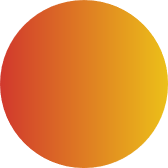 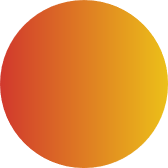 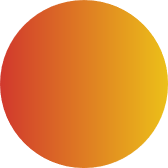 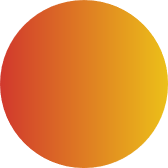 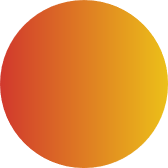 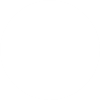 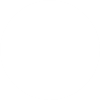 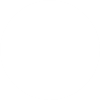 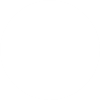 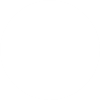 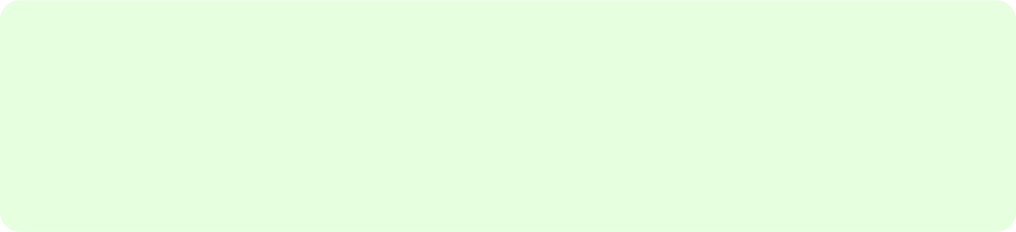 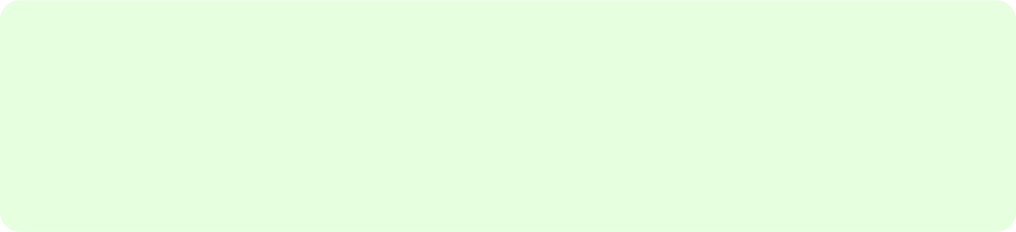 TED 7016/2018  |  2018-2019
TED 6879/2018  |  2018-2020
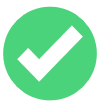 Guia de Evidências
Educacionais Interativo
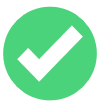 Plataforma Evidências Educacionais
"Desenvolvimento de ações vinculadas à nova política do Guia de Tecnologia Educacional da Secretaria de Educação Básica (SEB) do Ministério de Educação (MEC), objetivando a seleção e formação de avaliadores de tecnologias educacionais e efetivo uso de tais tecnologias por estados e municípios.
Concluído                Em andamento                Em tramitação                Cancelado
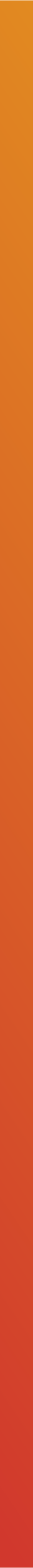 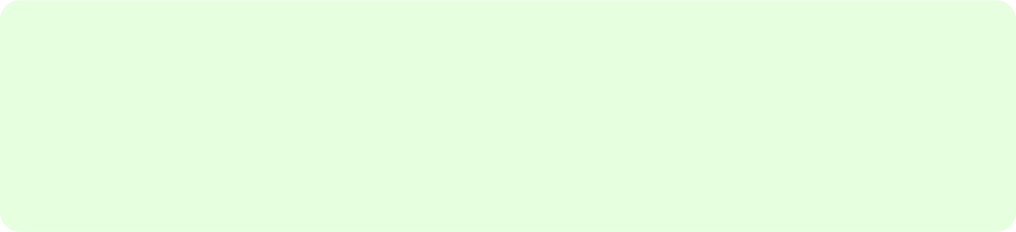 TED 9707/2020  |  2020 - 2023
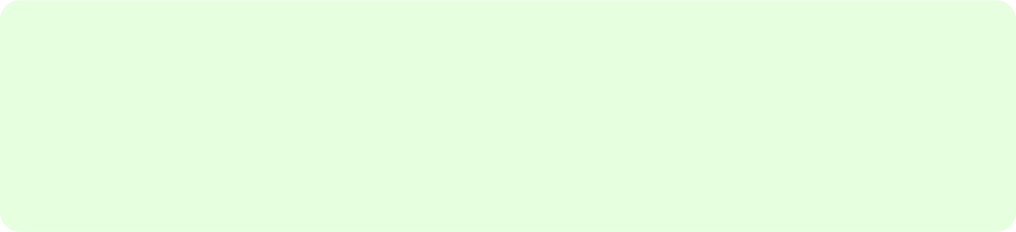 TED 10152/2020  |  2020 - 2022
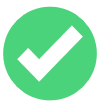 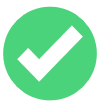 PNLD Digital Baseado
Em Evidências
"Pensando na sua carreira profissional:
da concepção e desenvolvimento ao monitoramento baseado em evidências"
Desenvolvimento de um guia digital, além de prover um sistema de avaliação, catalogação e seleção de obras, material didáticos e recursos digitais das obras do PNLD
Criação de software para teste vocacional
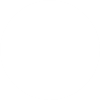 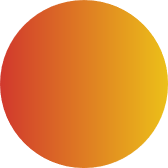 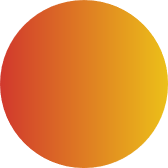 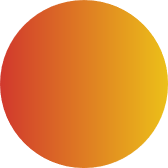 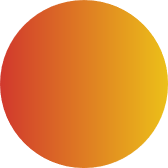 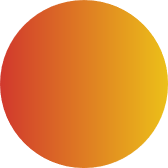 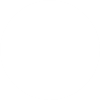 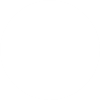 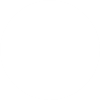 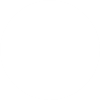 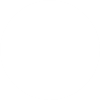 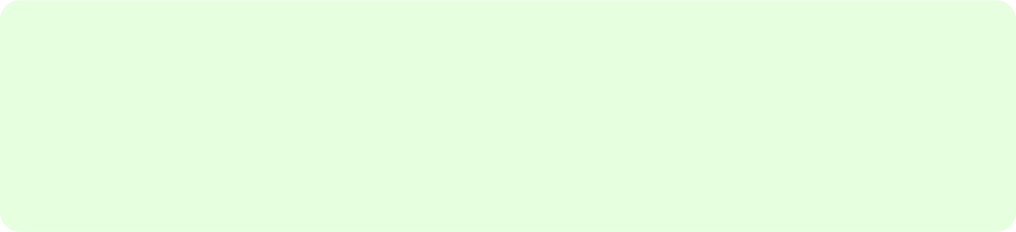 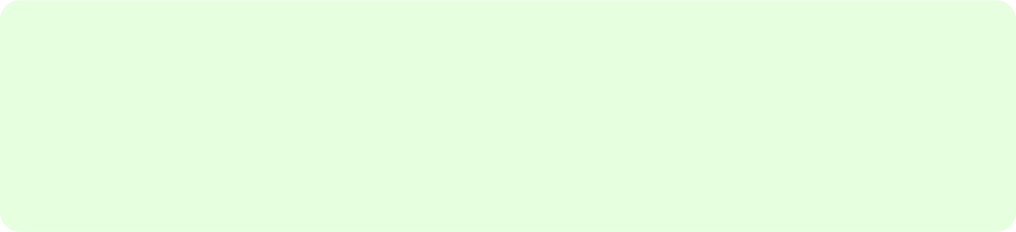 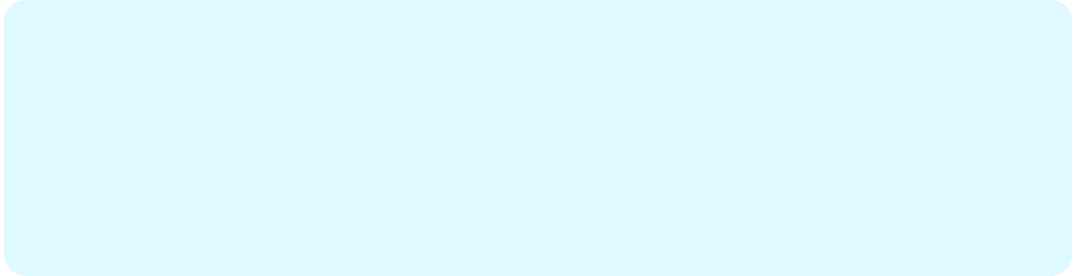 TED 7672/2018  |  2017-2019
TED 9838/2020  |  2020 - 2023
TED 10320/2021  |  2021 - 2026
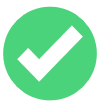 Plataforma Semântica de Gestão
Democrática de Atos Normativos
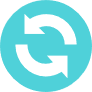 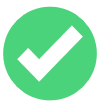 Gestão Integrada de Guias Digitais Interativos do PNLD
Inteligência Aumentada na Validação e Análise de Atributos de Materiais Didáticos e Recursos Digitais do PNLD
"Disponibilização do Guia Interativo do PNLD Didático 2021 a 2023; Disponibilização do Guia Interativo do PNLD Literário 2023; Diretrizes para implementação do PNLD Digital integrado com Tecnologias Educacionais."
Construção e mapeamento de processos necessários para uma efetiva manutenção dos atos normativos, que sejam padronizados com os conselhos de educação (estaduais e municipais), com acompanhamento individual, de forma indexada e georreferenciada, para que as políticas públicas sejam acompanhadas e validadas a partir de evidências (USP)
Execução das etapas de validação e análise de atributos de objetos do PNLD 2021 a 2028
Concluído                Em andamento                Em tramitação                Cancelado
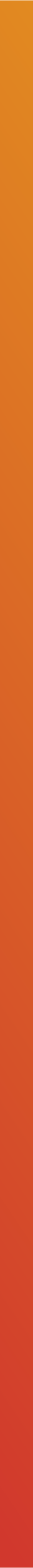 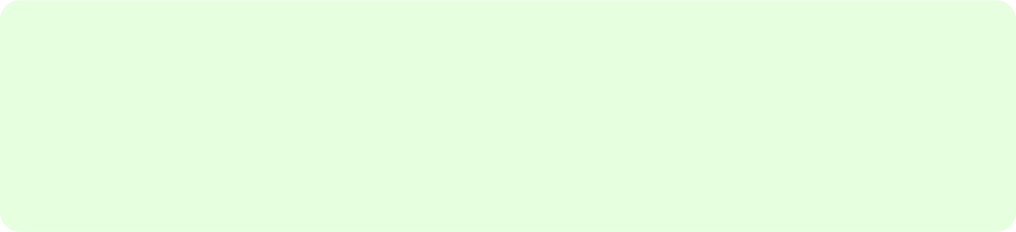 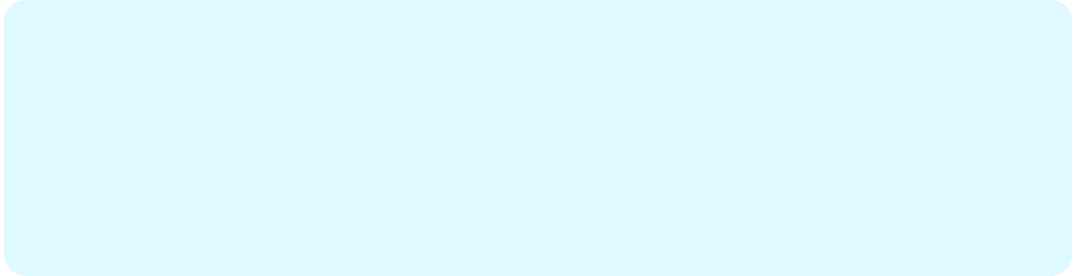 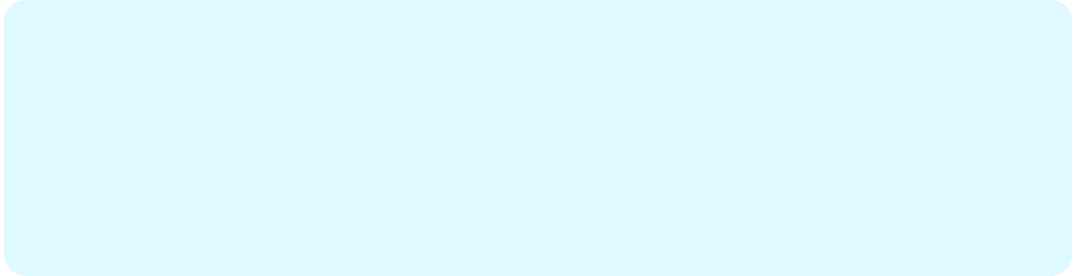 TED 10659/2021  |  2021 - 2022
TED 10411/2021  |  2021 - 2025
TED 10748/2021  |  2021 - 2025
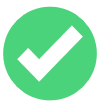 Concepção e Especificação de um
Modelo de Precificação de Obras
Digitais no Contexto do PNLD
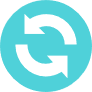 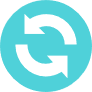 Plataforma +PNE: Integrando Dados Conectados, Inteligência Artificial e Análise de Dados
Desenvolvimento da Rede Brasileira de Ensino Híbrido
Potencializar o ensino híbrido em todos os entes federativos do país por meio dos quatro pilares
Concepção, testes e especificação de um modelo de precificação para obras digitais no contexto do PNLD 2023, envolvendo aspectos como: (1) identificação e classificação de componentes tecnológicos para adequada valoração das obras digitais; (2) identificação e classificação de componentes essenciais para o referencial de preço de uma dada obra digital;
Planejamento, concepção, implementação e avaliação dos processos que subsidiam a manutenção, atualização e integração dos processos e sistemas necessários para o ecossistema computacional dos escopos vinculados à Plataforma Nacional de Planos de Educação +PNE e TC Educa
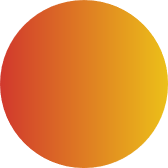 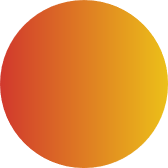 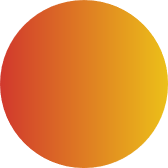 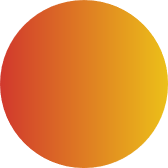 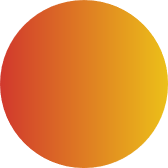 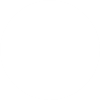 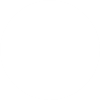 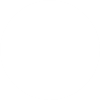 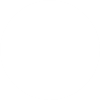 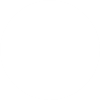 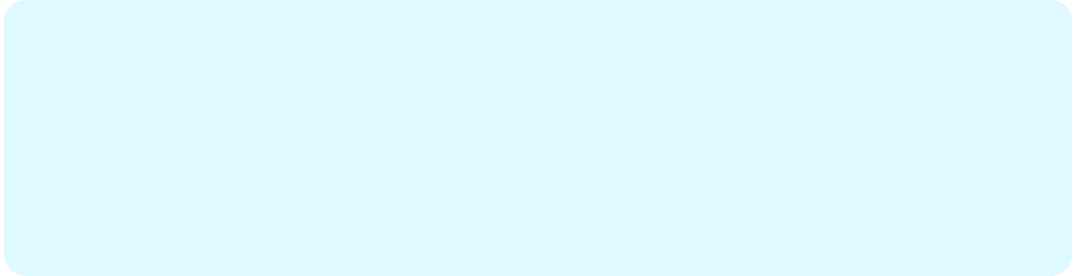 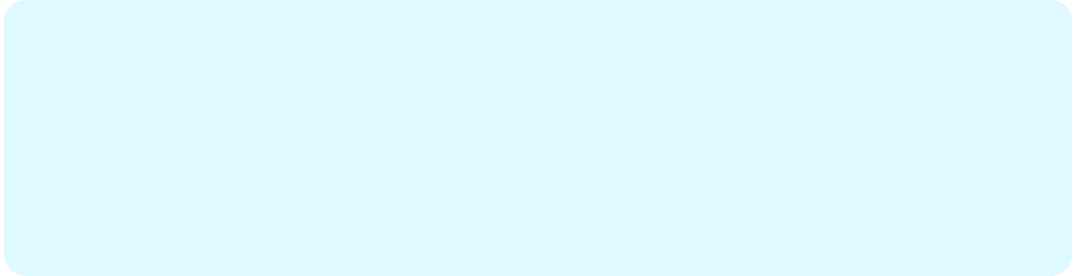 TED 10523/2021  |  2021 - 2025
TED 10698/2021  |  2021 - 2023
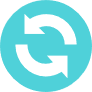 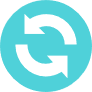 Gestão do Conhecimento e Aprendizagem Organizacional do Programa Nacional do Livro e do Material Didático
Plataforma Adaptativa de Avaliação e Diagnóstico Pedagógico de Textos
"Desenvolver um modelo de Avaliação Textual, com foco principal em avaliação de redação de forma a garantir redução de custo e a sobrecarga gerada para os professores"
Identificação dos gargalos informacionais, planejamento de soluções, e otimização dos processos que subsidiam a integração dos diferentes sistemas e atores do ecossistema vinculados ao PNLD
Concluído                Em andamento                Em tramitação                Cancelado
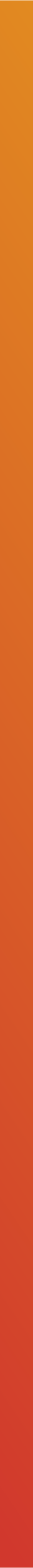 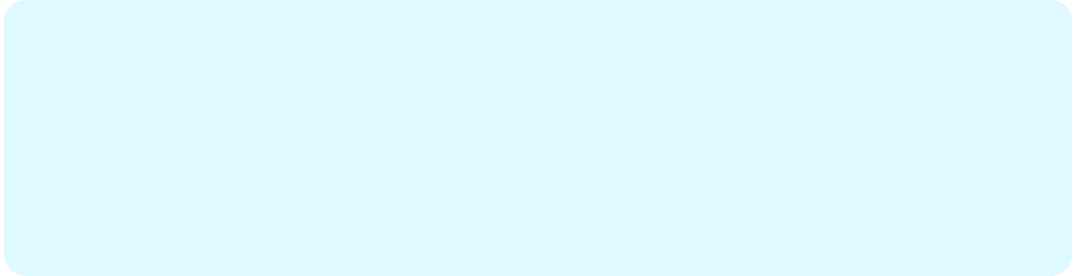 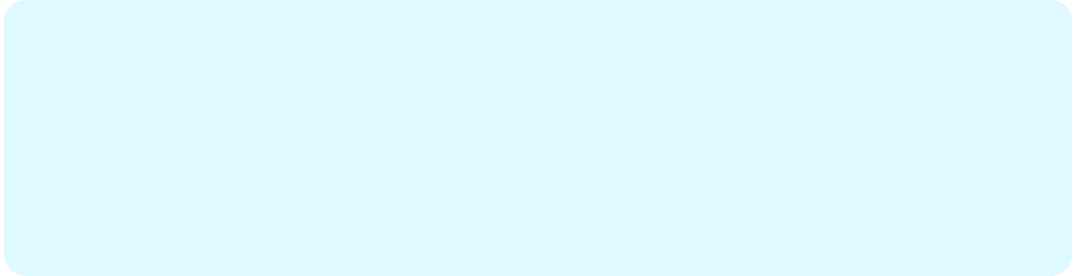 TED 10974/2022  |  2022 - 2024
TED 11476/2022  |  2022 - 2024
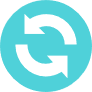 Plataforma Inteligente para Acompanhamento Personalizado e Alerta Preventivo de Evasão e Abandono Escolar
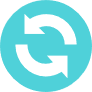 Gestão Inteligente de Atores Educacionais da Escola com Dados Abertos Conectados
Desenvolver uma solução de gestão inteligente, com alto potencial de adesão das escolas, para controle de frequência de alunos do ensino básico, visando o enfrentamento do abandono e da evasão escolar.
Apoiar a Secretaria de Educação Básica do MEC no desenvolvimento de soluções tecnológicas para promover o acompanhamento personalizado das aprendizagens e da trajetória escolar dos alunos da educação básica
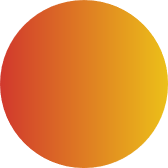 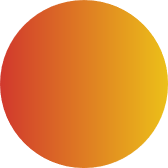 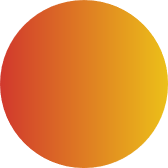 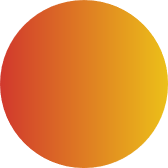 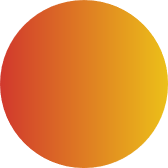 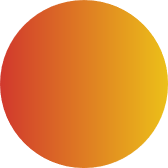 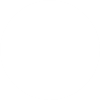 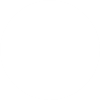 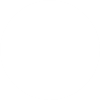 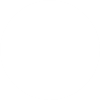 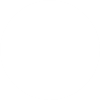 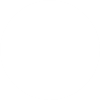 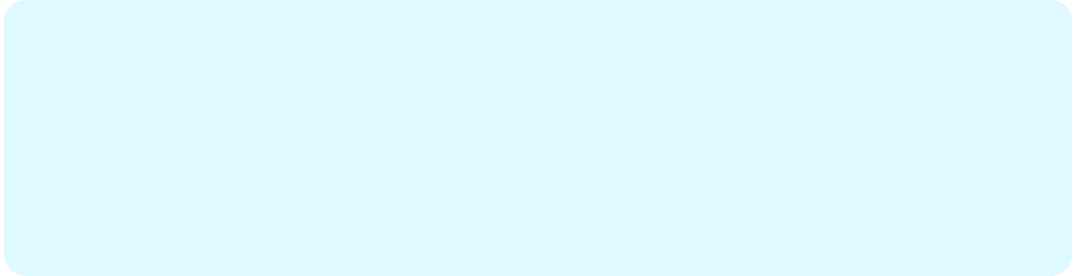 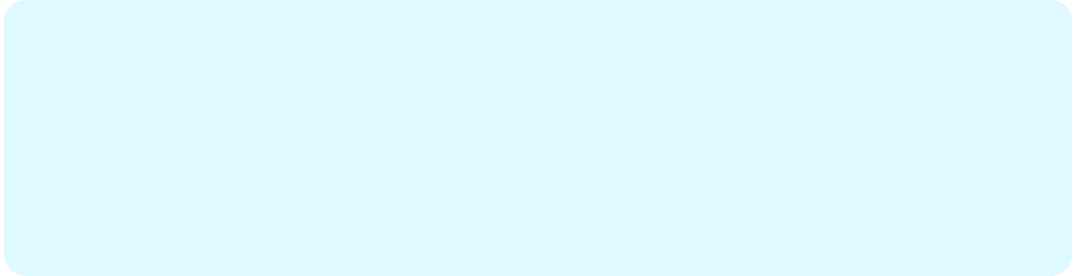 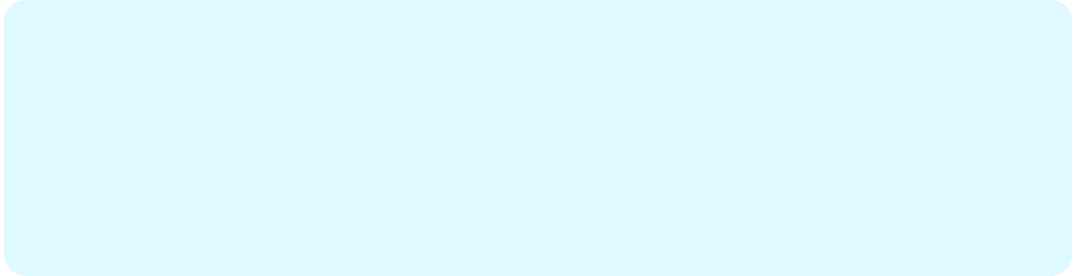 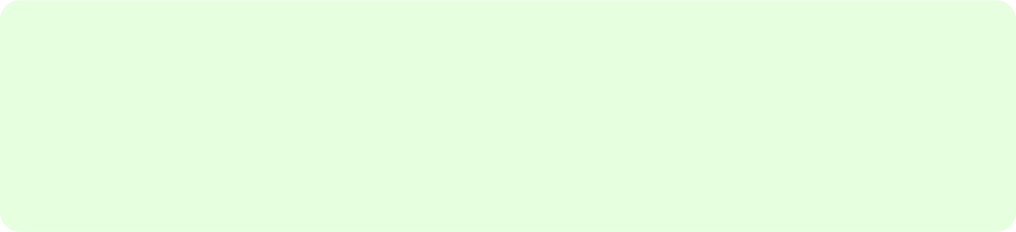 TED 11470/2022  |  2022 - 2026
TED 10965/2022  |  2022 - 2025
TED 11970/2022  |  2022 - 2025
TED 11668/2022  |  2022 - 2023
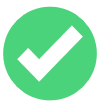 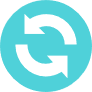 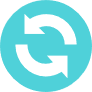 Insumos de Qualificação de REDs
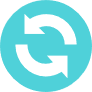 Transformação Digital da Avaliação Pedagógica do PNLD:
Da Pesquisa à Inovação
Observatório de Equidade Educacional
Modelo de Projeção
de alunos
Desenvolvimento e execução da etapa de análise dos insumos para qualificação dos recursos digitais do PNLD, especialmente para o apoio à etapa de negociação, conforme disposto no V do Art. 8 do Decreto No 9.099, de 18 de julho de 2017. Concepção de soluções inovadoras com apoio de tecnologia para tornar mais eficiente o processo de precificação das obras digitais adquiridas para o Programa.
Concepção, construção, disponibilização e validação do Observatório da Equidade Educacional.
Concepção de um modelo de projeção do alunado atendido de pelo Programa Nacional do Livro e do Material Didático – PNLD, por meio de modelo(s) estatístico(s) e de inteligência artificial
"Pesquisa, desenvolvimento, atendimento  help-desk, inovação e transformação digital da avaliação pedagógica do Programa Nacional do Livro e do Material Didático."
Concluído                Em andamento                Em tramitação                Cancelado
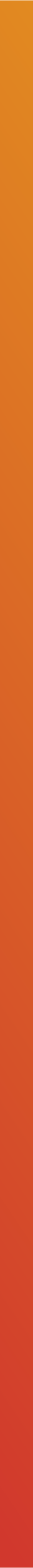 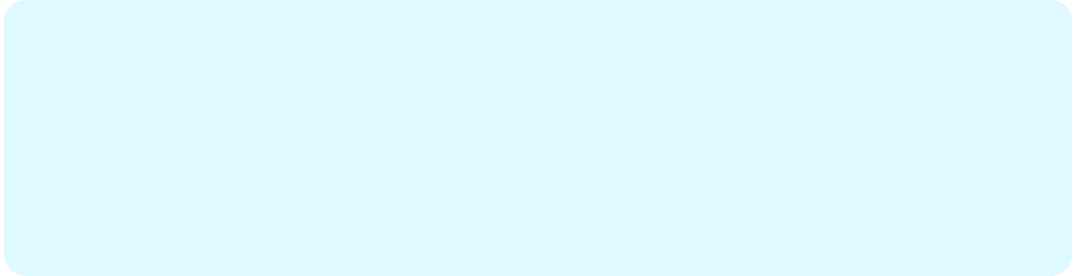 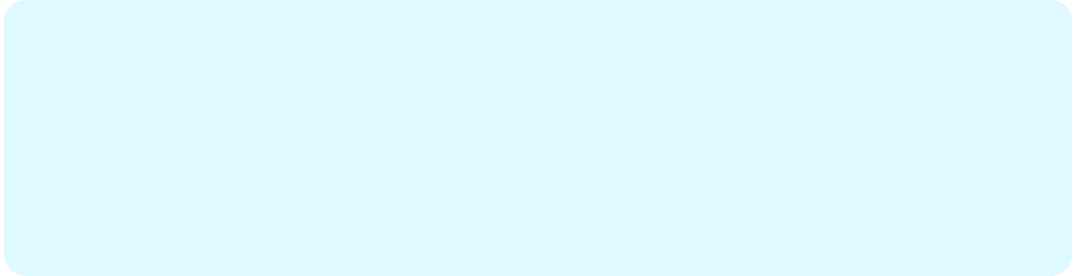 TED 13169/2023  |  2023 - 2026
TED 12244/2023   |  2023 - 2028
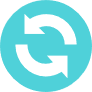 Concepção e Implementação de uma Política de Governança de Dados da Educação do Brasil
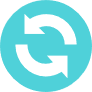 Inteligência aumentada para Predição do Alunado no Contexto do Programa Nacional do Livro e do Material Didático
Aprimorar a qualidade e a segurança dos dados educacionais, ao mesmo tempo que promove a colaboração entre redes educacionais municipais, estaduais e do Distrito Federal de maneira conjunta com o governo federal.
Aperfeiçoar e validar um o modelo estatístico híbrido de aprendizado de máquina atualmente utilizado para a predição do número de alunos a serem atendidos pelo PNLD a cada ano letivo.
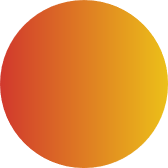 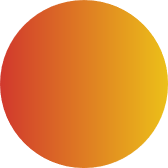 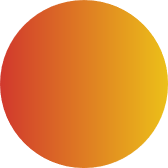 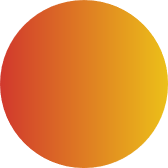 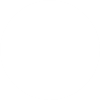 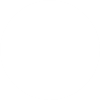 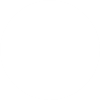 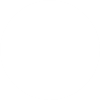 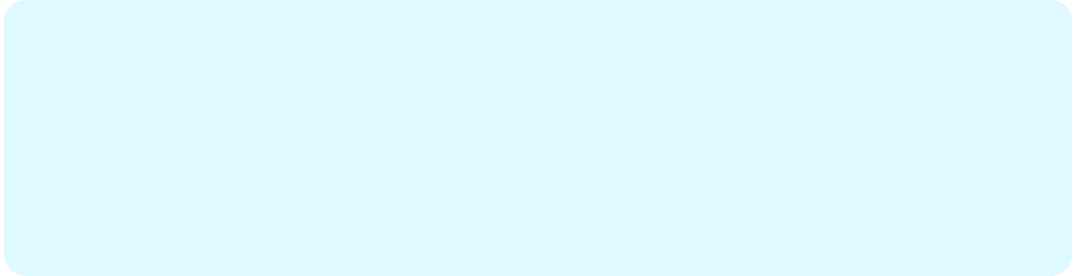 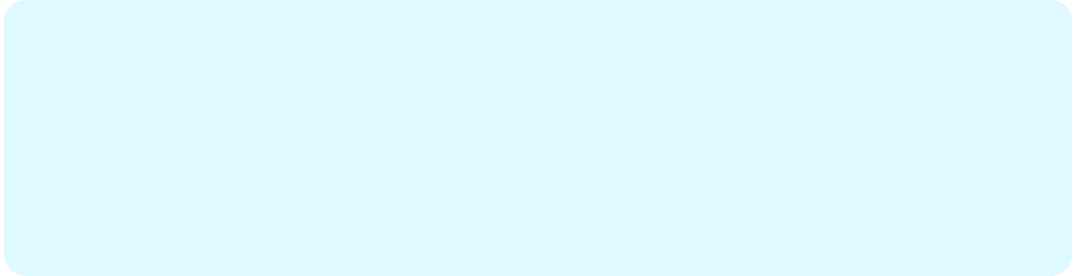 TED 11981/2022  |  2022 - 2025
TED 949797  |  2022 - 2026
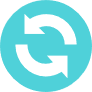 Observatório Nacional da Educação Profissional e Tecnológica
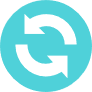 Plataforma de Streaming Público
Estruturar uma base de dados abertos e conectados nacionalmente sobre Educação Profissional e Tecnológica, com a implantação e extração de conhecimento utilizando o Soutec como ferramenta de auxílio para escolha e suporte do projeto de vida do aluno no contexto do ensino profissional e tecnológico através do Soutec.
Desenvolver e lançar uma Plataforma Pública de Acesso e Difusão de Conteúdos Audiovisuais Brasileiros Sob Demanda (Streaming), voltada para a disponibilização de produção audiovisual de realizadores brasileiros.
Concluído                Em andamento                Em tramitação                Cancelado
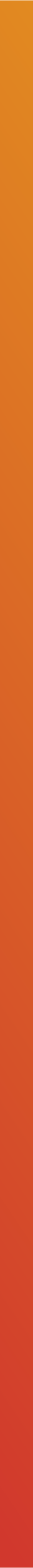 TED 1999252/2024
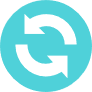 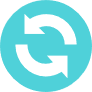 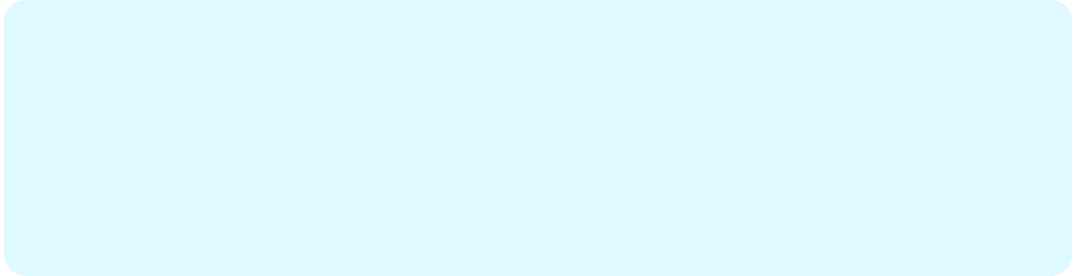 TED 14716/2024
TED 13246/2024
Soluções de Fomento Direto e
Indireto do Ministério da Cultura
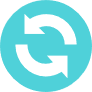 Dashboards para os Guias Digitais Interativos do PNLD e Integração com os sistemas PNLD Digital e PNLD Avaliação
Mapeamento das Demandas e Otimização da Oferta de Vagas em Educação Infantil com Qualidade e Equidade
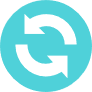 Criação, aprimoramento ou desenvolvimento de soluções tecnológicas voltadas às atividades de Fomento Direto e Indireto do Ministério da Cultura, promovendo maior eficiência e segurança na gestão das políticas públicas.
Desenvolver uma plataforma integrada que apoie o mapeamento e a otimização da oferta de vagas na educação infantil,  garantindo uma distribuição eficiente e equitativa dessas vagas, com foco especial nas crianças em situação de vulnerabilidade social.
Estabelecer um framework padronizado e interoperável de governança de dados para
instituições educacionais em todo o Brasil, que visa a operacionalizar a Lei no 14.129, de 29 de março de 2021 (Governo Digital), no âmbito da educação, e reduzir os enormes danos à nação apontados pelo TCU no Acórdão n° 391/2023.
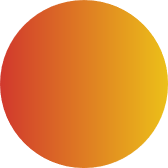 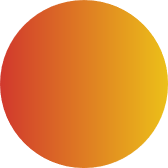 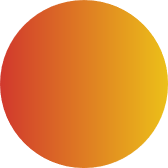 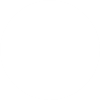 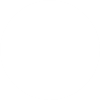 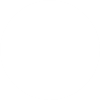 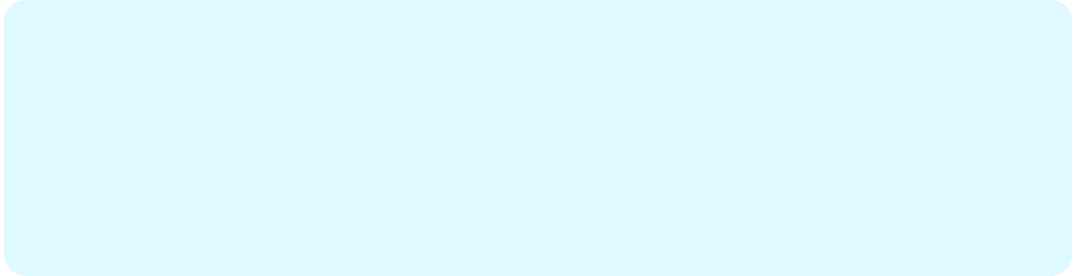 TED 139141/2024  |  2064
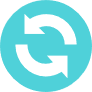 Programa Pé-De-Meia:
Operação eficiente empregando a tecnologia para o processamento de dados educacionais massivos
Desenvolver, implementar e sustentar uma solução de gestão inteligente abrangente para o Programa Pé-de-Meia do governo federal, com foco na operacionalização eficaz e contínua do programa de incentivo financeiro-educacional, englobando estudantes tanto do ensino médio regular quanto da Educação de Jovens e Adultos (EJA).
Concluído                Em andamento                Em tramitação                Cancelado
NEES em números
‹#›
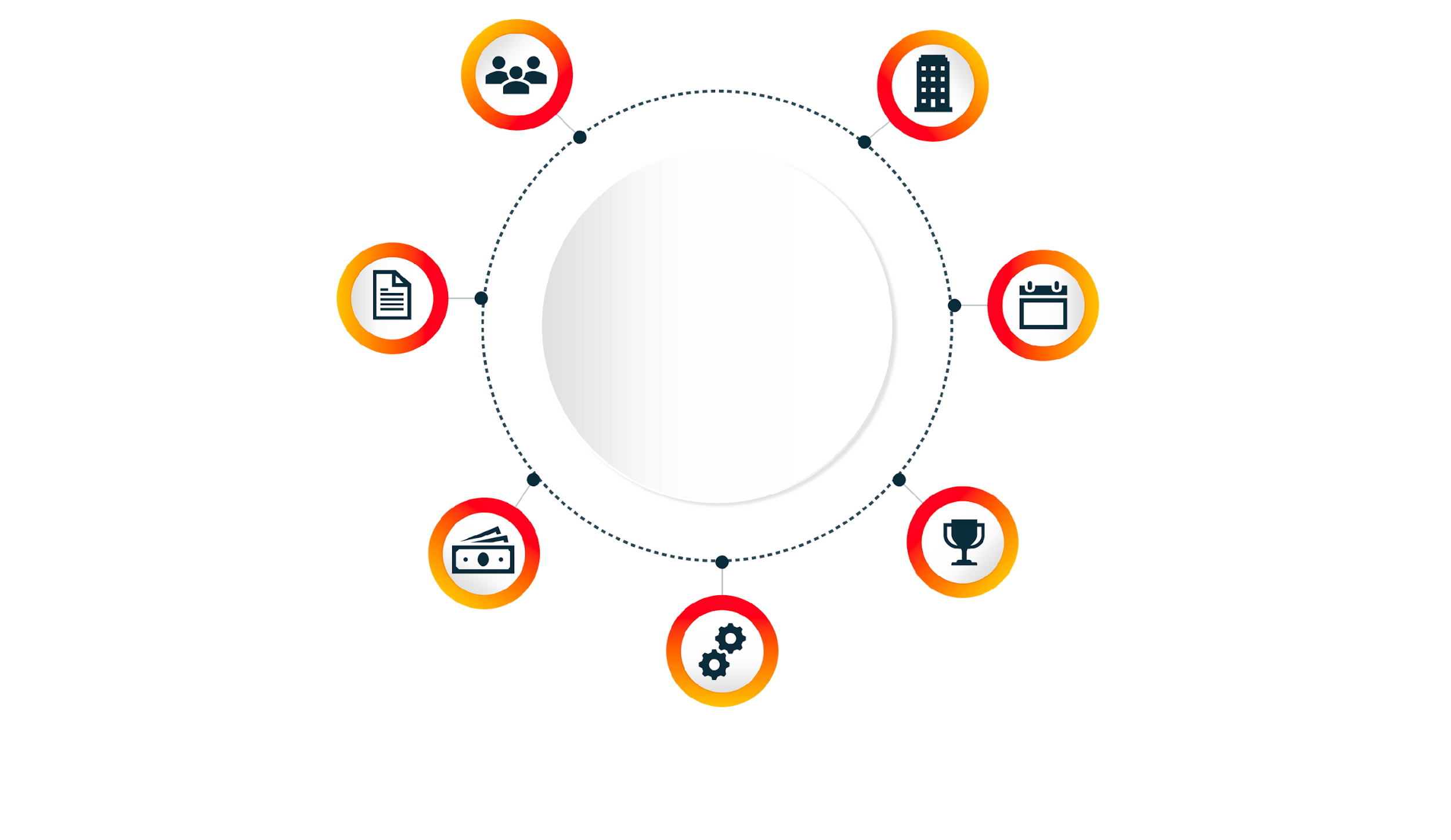 180.000+
700+
Escolas Impactadas
Colaboradores
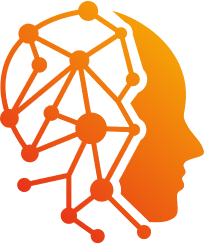 5.000+
35+
Municípios
Parceiros Institucionais
130+
30 milhões+
Prêmios recebidos
Alunos Impactados
1 milhão+
Professores impactados
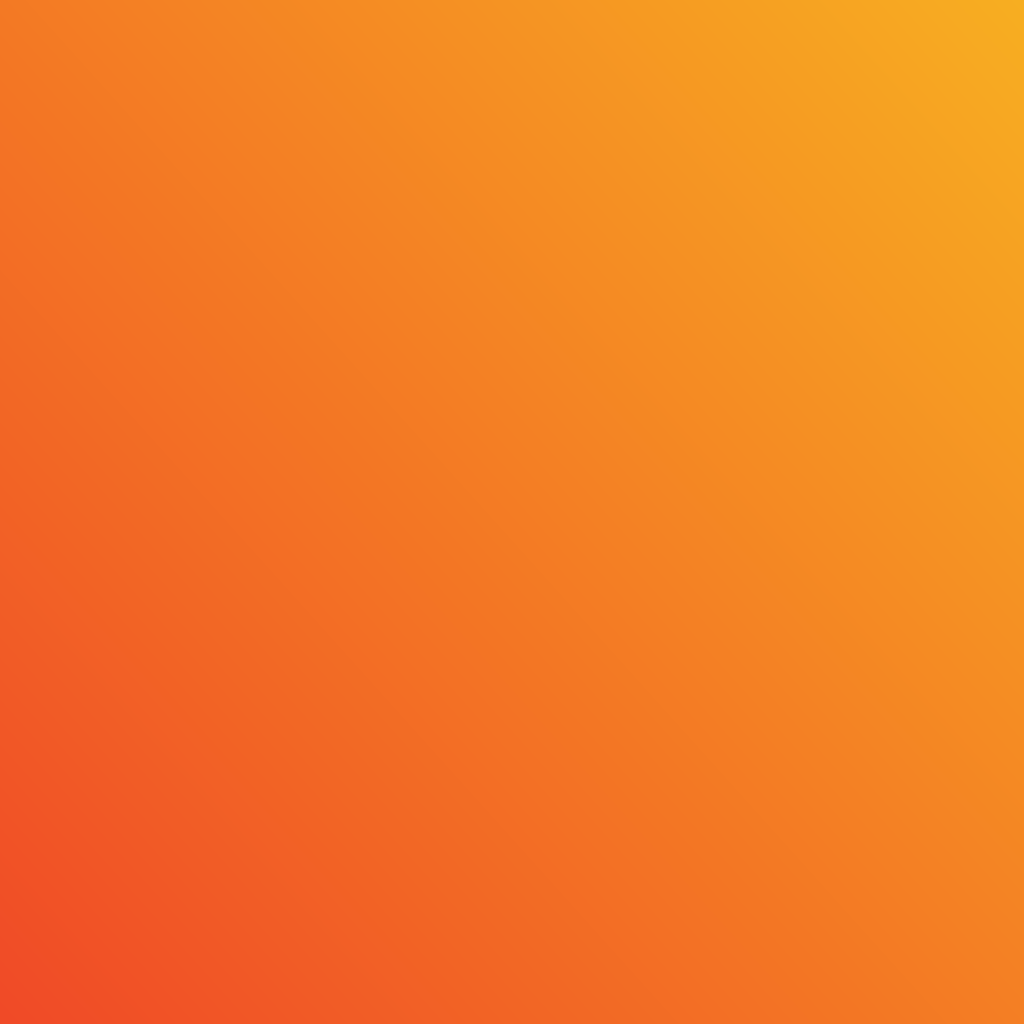 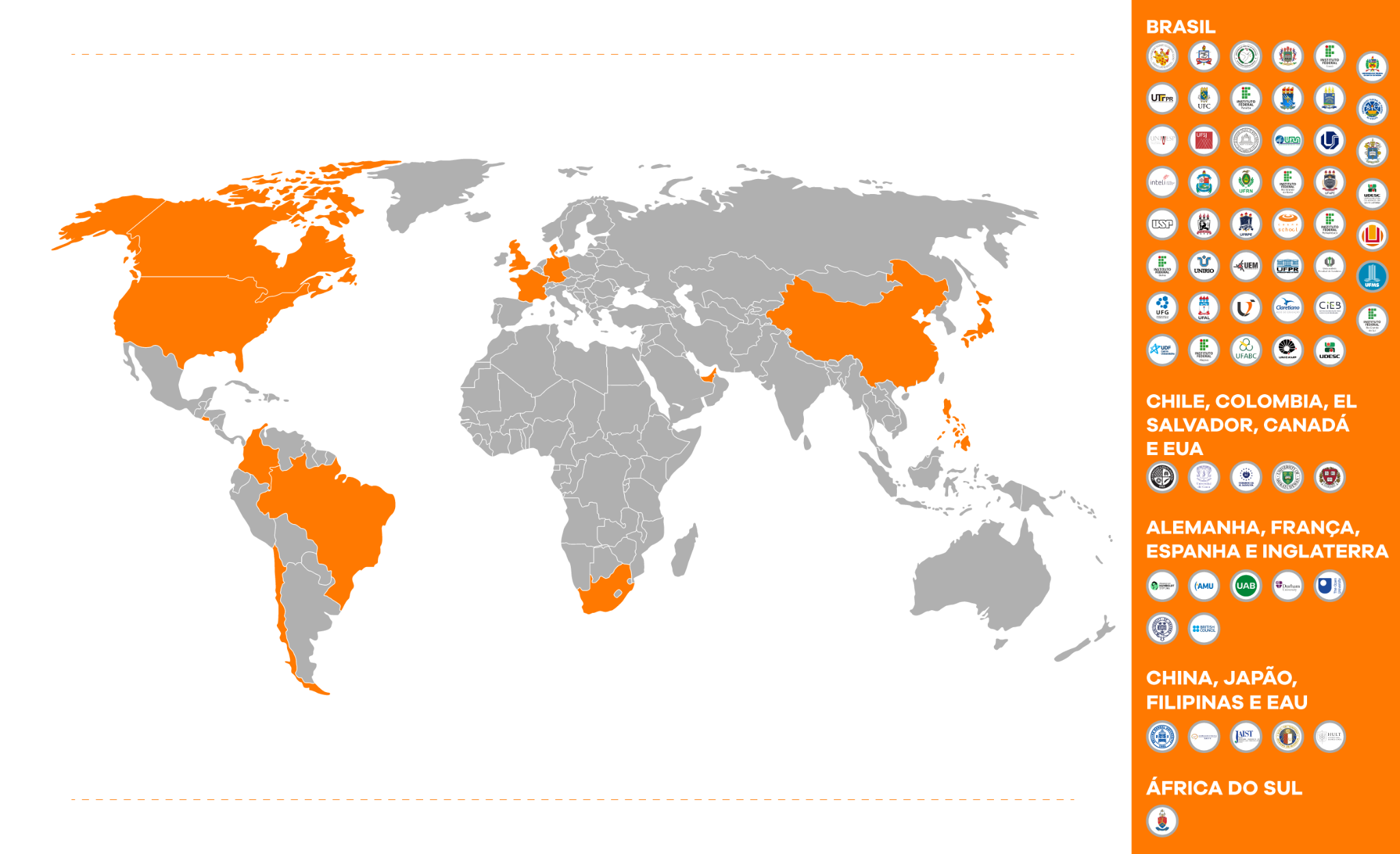 Rede de Universidades 
e instituições parceiras
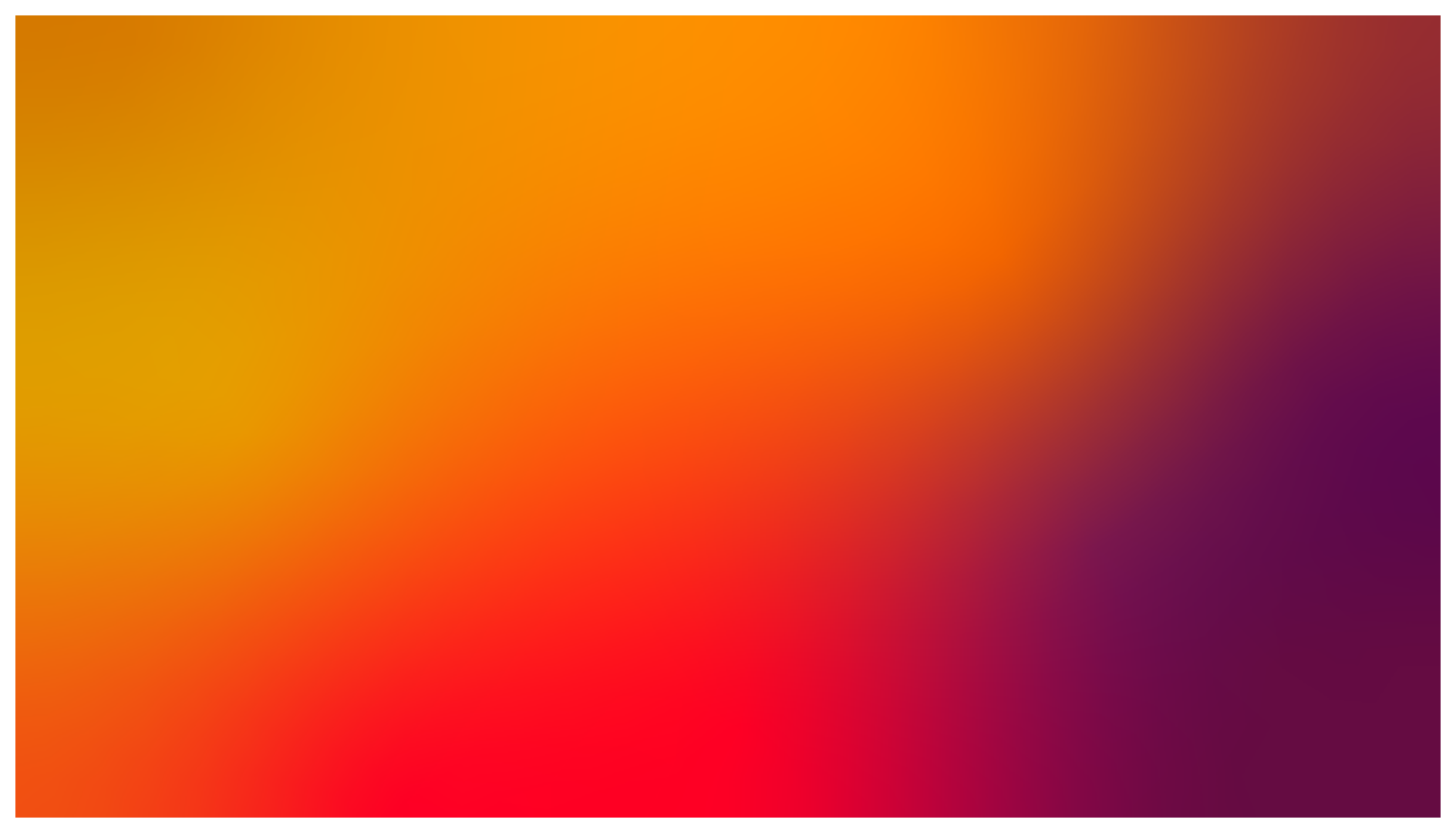 Obrigado!
WWW.NEES.UFAL.BR
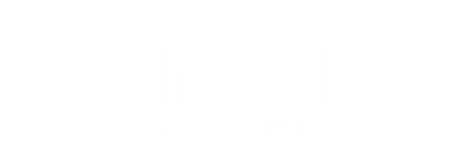